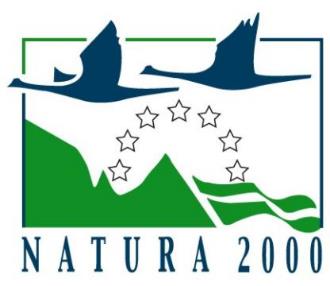 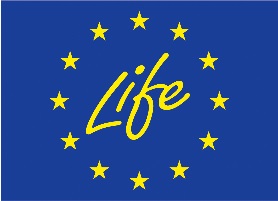 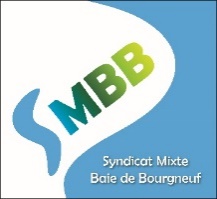 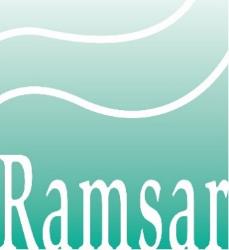 Natura 2000Perspectives 2024
Prévisionnel financier 2024
Convention Natura 2000 : 
diminution des aides à l’animation de 10%

chargée de mission Natura 2000 et coordination
chargée de mission Observatoire
Assistante
2 ambassadeurs du littoral juillet-août
2 techniciens MAEC février-mars-avril
temps d’animation MAEC Chambre d’agriculture

prestataires extérieurs diagnostics contrats Natura 2000 et MAEC

Actions de communication soirée Ramsar

LIFE Sallina : 0,2 ETP + prestataires + communication
Contrats Natura 2000
Contrats Natura 2000 « plages » :

	 Dépôt des  demandes de financement pour 4 contrats « plages » de 	Barbâtre, Notre-Dame-de-Monts, Saint-Hilaire-de-Riez et Les Moutiers-en-Retz

	 Réflexion avec Noirmoutier-en-l’Île et possibilité d’un dépôt





Contrats Natura 2000 privés :

	 Construction du projet de restauration des 5 marais de Saint-Hilaire-de-Riez 	et possibilité de dépôt de demande de financement

	 Construction du projet de restauration d’une lagune à Beauvoir-sur-Mer
Organisation d’une demi-journée de formation « biodiversité des plages » pour les agents permanents et saisonniers longues durée des Offices de tourisme
Jeudi 23 mai 2024
MAEC à enjeu Biodiversité - 2024
Recrutement de 2 techniciens pendant 3 mois


Déploiement de la MAEC « entretien des fossés tertiaires » sur 200 km avec expérimentation
En marais salé : Pour 1 km de fossés engagés, clôture partielle de 2 mares dans des prairies pâturées,
En marais doux: Sur 10% environ des linéaires engagés, reprofilage fort (pente 1 pour 3 minimum) avec pose de clôtures
Organisation des formations MAEC obligatoires
- 3 formations « eau et biodiversité » pour les sauniers
- 3 formations « gestion du parasitisme en marais » 
- 2 formations « reconnaître les oiseaux et la flore de mon exploitation 
- 2 formations « Saisonnaliser sa conduite de pâturage avec des parcelles composées de végétations naturelles »

SMBB / Chambre d’agriculture / Conservatoire des Races Animales en PL
MAEC à enjeu Biodiversité - 2024
Plusieurs indicateurs en construction pour l’évaluation des MAEC liées à l’élevage 

Suivi des surfaces inondées et du ratio surfaces pâturées/surfaces fauchées par télédétection  Travail avec l’Université d’Angers

Suivi des mâles chanteurs de Cisticole des joncs et autre faune dans les surfaces mises en défens du 1er janvier au 15 août  suivi à réaliser en juin 2024

Suivi des 14 lagunes reconnectées

Suivi de la végétation des bords de berges :
	 Pour les clôtures posées MAE mares et plan de gestion
	 Pour les zones reprofilées par la MAE fossés
LIFE SALLINA : actions 2024
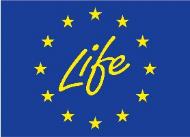 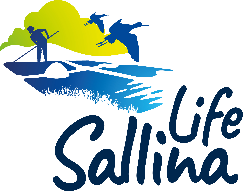 Dans le marais de Millac :

Poursuite du suivi Avocette élégante dans le marais de Millac

	Objectif : évaluer sur 1 année supplémentaire l’attractivité du marais sans création de nouveaux îlots de nidification

Pose de 2 panneaux explicatifs du projet LIFE et de la biodiversité


Dans les marais de Bouin et de Beauvoir-sur-Mer :

Travaux de restauration dans les 6 lagunes à Bouin et Beauvoir-sur-Mer
Observatoire de la biodiversité
Accueil d’un stagiaire mutualisé avec le pôle eau

Triton crêté en 2024 

Poursuite des analyses et focus pratiques agricoles
Mise à jour des suivis avifaune hivernante avec données 2022 & 2023
Définition indicateur récif d’Hermelles (IFREMER)
Recherches indicateurs macro pour intégration « observatoire des pratiques agricoles » - en réflexion et à confirmer par le comité scientifique
Observatoire de la biodiversité
Suivi « limicoles et anatidés nicheurs »

Construction d’un groupe de travail : LPO85 et 44, FDC85 et 44, OFB, CCIN et OMDM

Réflexion et développement du protocole de suivi (localisation des couples, succès reproducteur, lien avec les MAEC...) 

Recherche d’un financement : OFB, DREAL...
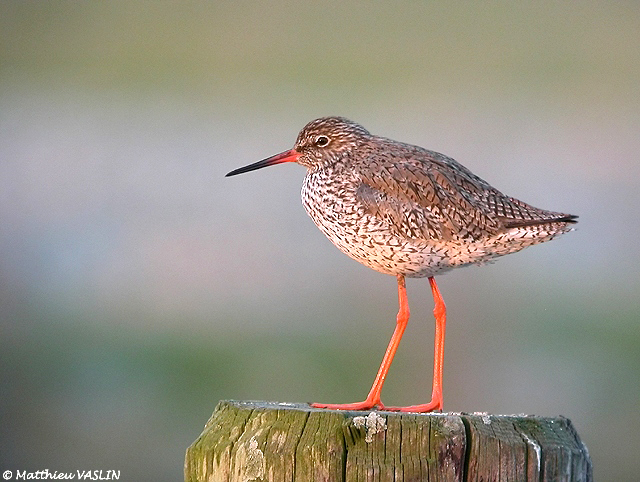 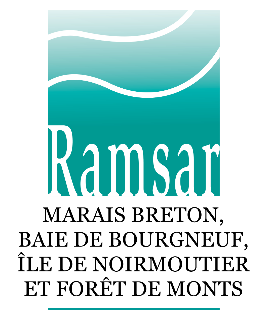 Ramsar : animation 2024
- 9 février 2024 -20h à Saint-Gervais soirée Ramsar sur la Loutre d’Europe

- La biodiversité ça me dit : poursuite de l’émission de radio

- Parcours scolaire Ramsar découverte du marais: inscription de 5 classes

 1 sortie au Daviaud
 1 sortie dans le marais
 1 sortie chez un éleveur du marais






- Pays de la Loire Grandeur nature (mai): proposition de 8 sorties pour découvrir les espaces naturels du site Natura 2000 (réserves, ENS…)
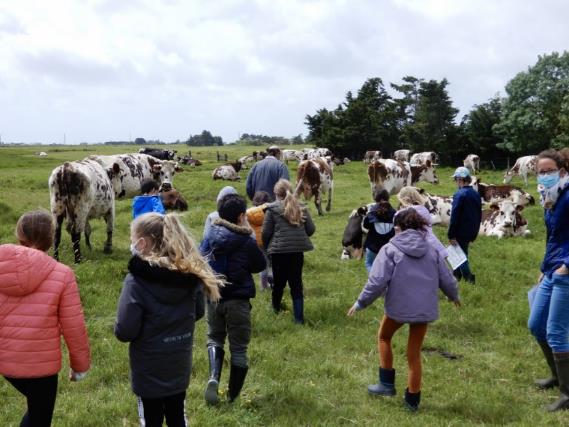 Autres dossiers
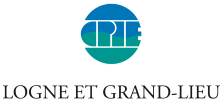 Aires protégées

- Jeudi 11 avril: demi-journée pour les élus et DGS sur les outils de protection de la biodiversité en avril (avec CPIE Logne et Grand Lieu)

- Groupe de travail avec l’ONF préservation dune grise



Sensibilisation

Ambassadeurs du littoral : poursuite de la mission juillet-août,

Participation aux actions locales : JIF, Belle Action…